Talentlink Automation
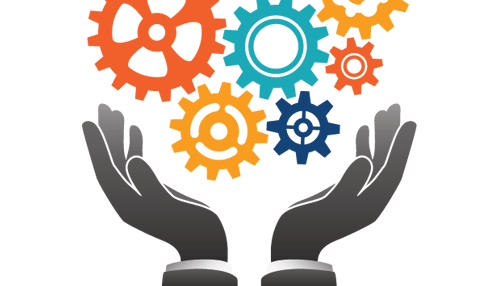 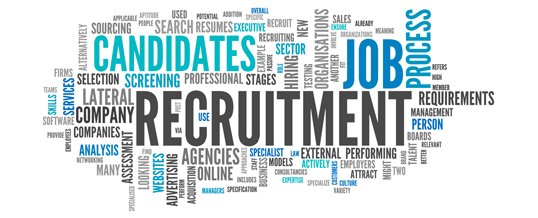 Housekeeping
All participants on mute
Webinar will be recorded
Circulating slides, resources and asking for some feedback
What we will cover
What elements within Talentlink can be automated?

How can automation benefit your organisation?
Talentlink AutomationJob creation
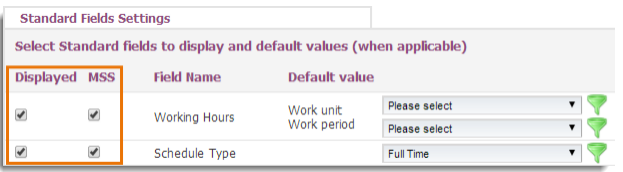 Automate the view of your job fields
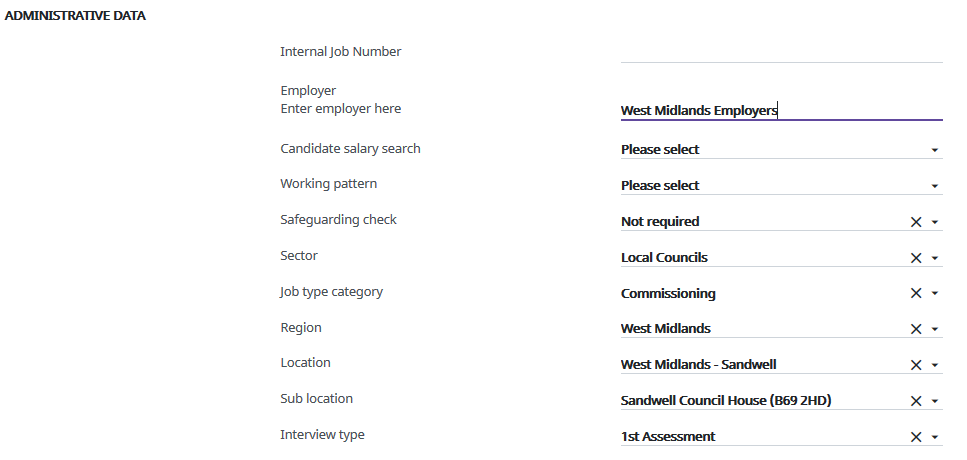 Automate the information entered when creating a job
Talentlink AutomationApplication Process
Pre-Screening rules
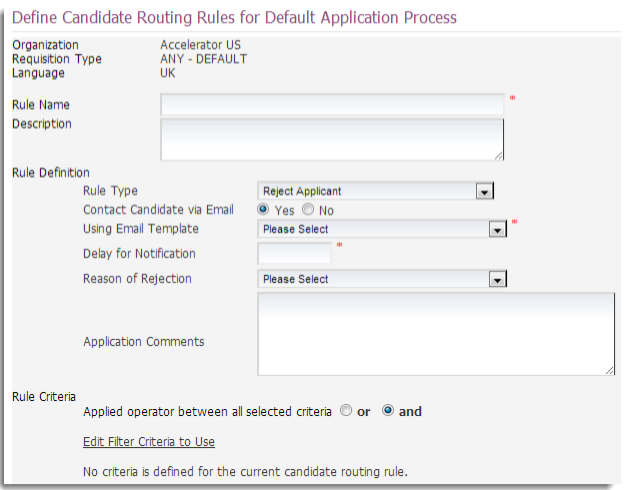 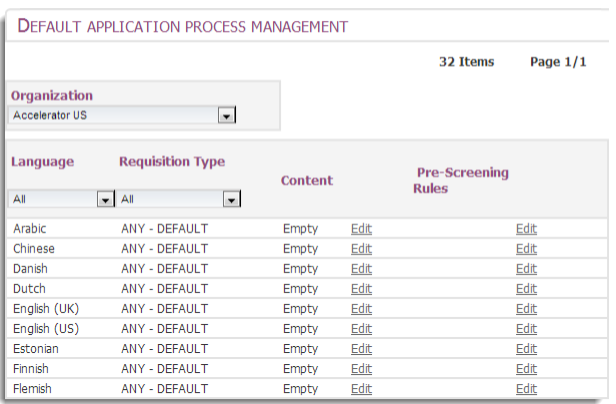 Talentlink AutomationSelection process
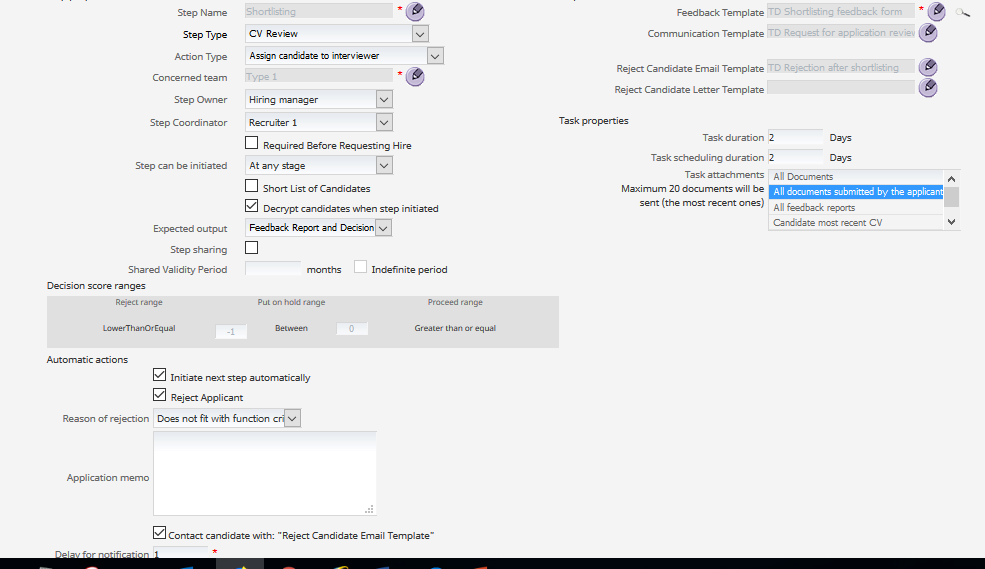 Talentlink AutomationSelection process
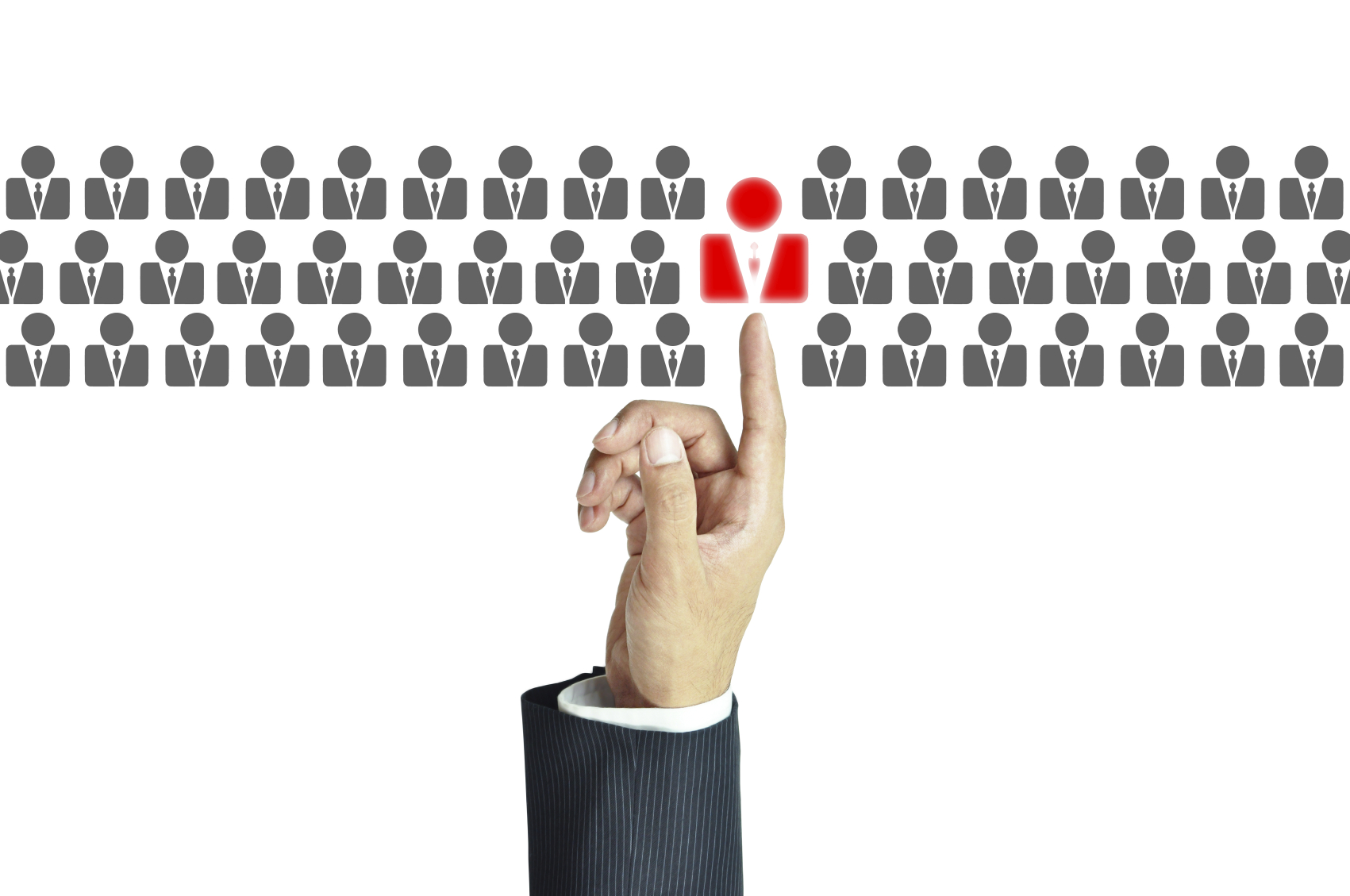 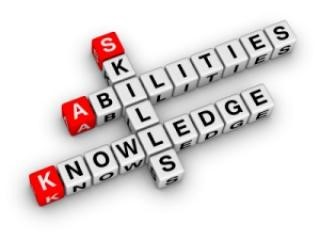 Talentlink AutomationContracts
Why automate your contracts?

Reduce duplication of data entry
Obtain it directly from the source
Improve accuracy and consistency
Speed of production
Areas of the system you can use
Job Requisition
Conditions Form
Standard Lumesse Fields from the Personal Information Form (PIF)
User Data
Team Members Information
Talentlink AutomationContracts
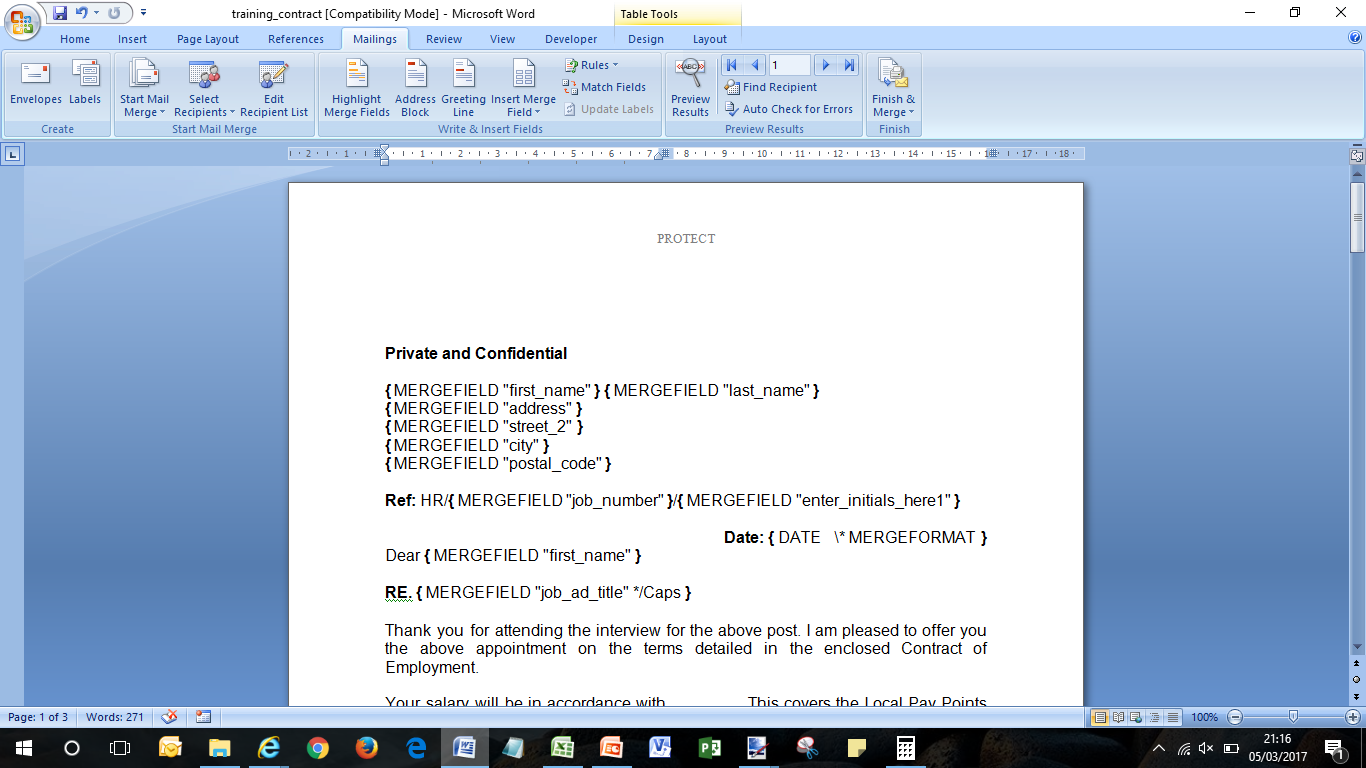 Talentlink AutomationContracts – The benefits
Multiple contract versions reduced to a single template 
Reduction in processing time of 15-30 mins per contract
Decrease in manual input.
Elimination of stationary, printing and postage costs.
Reduction in the time to offer.
Improved auditing.
More efficient process for the new employee, a great way to start the on-boarding process through a fast, efficient, technology driven offer process.
Talentlink AutomationUser settings/notifications
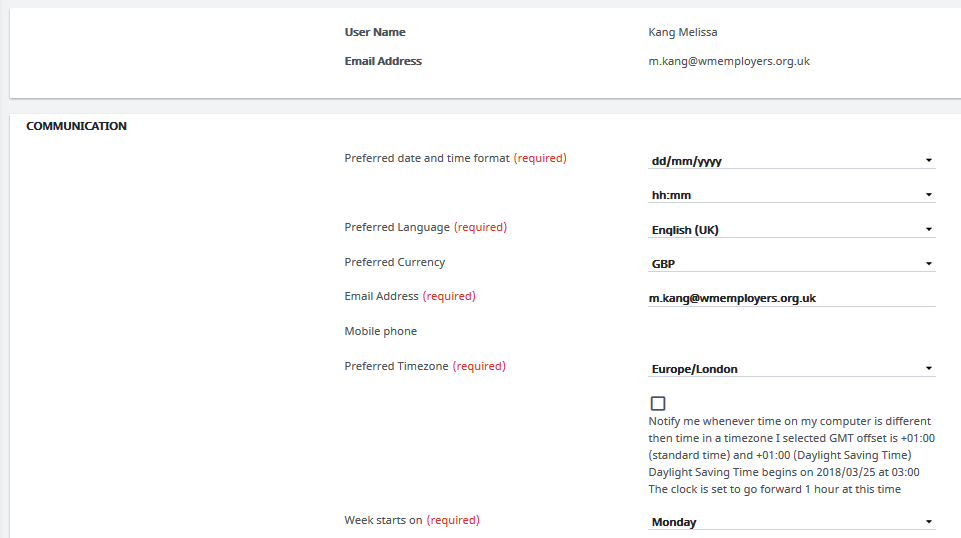 Talentlink AutomationUser settings/notifications
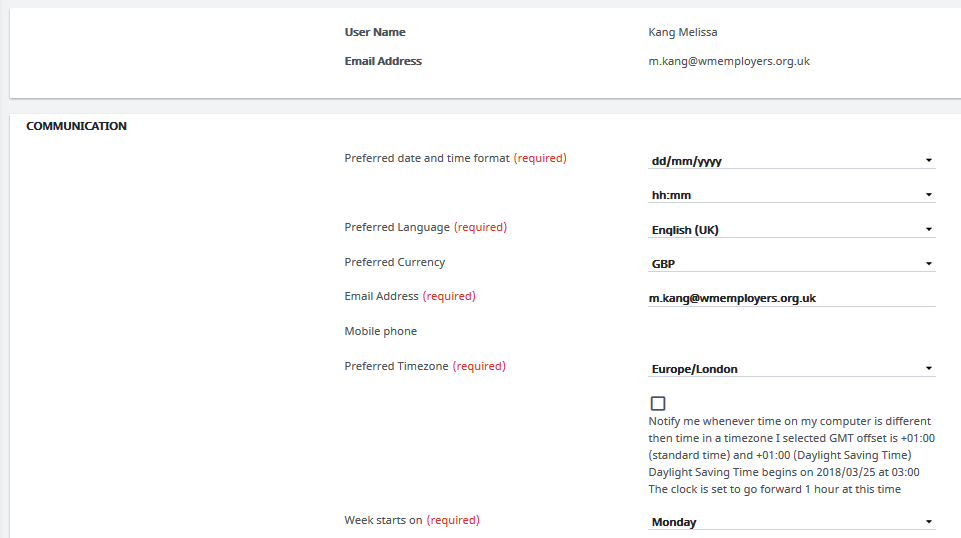 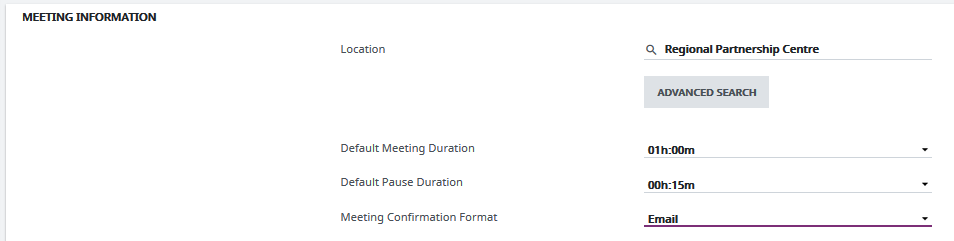 What is coming....Outlook Integration
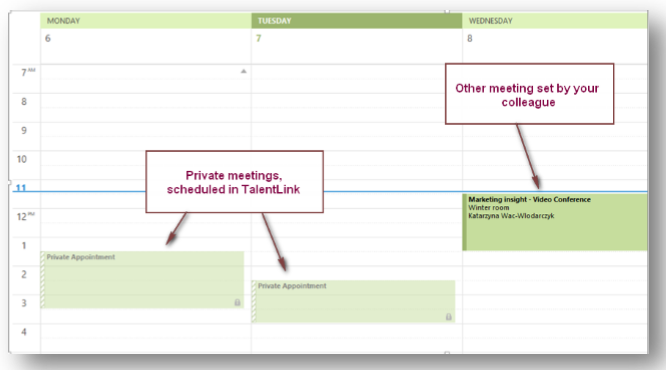 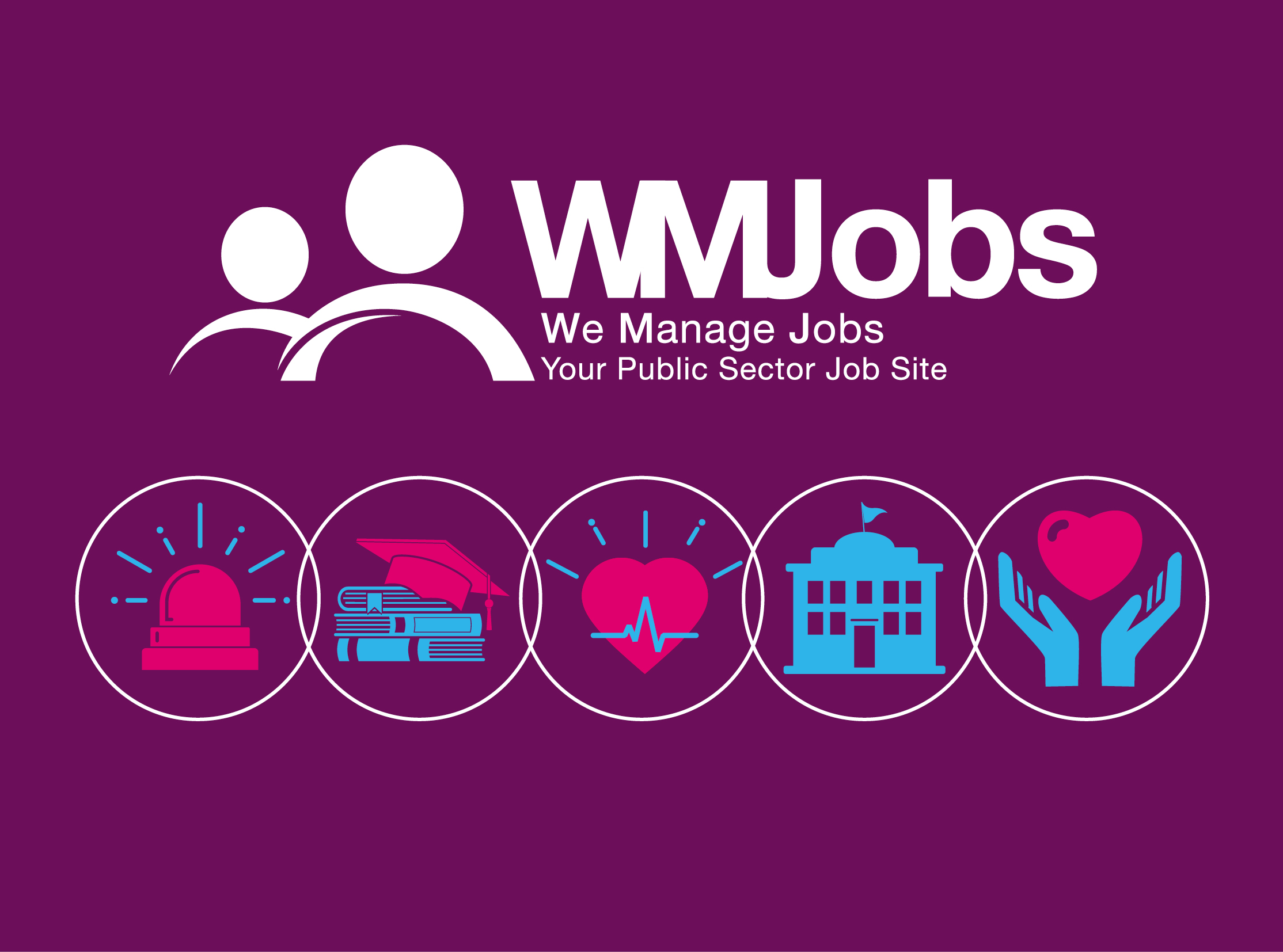